Predicting Strong Motions for Seismic Hazard Assessments in Seattle, Washington
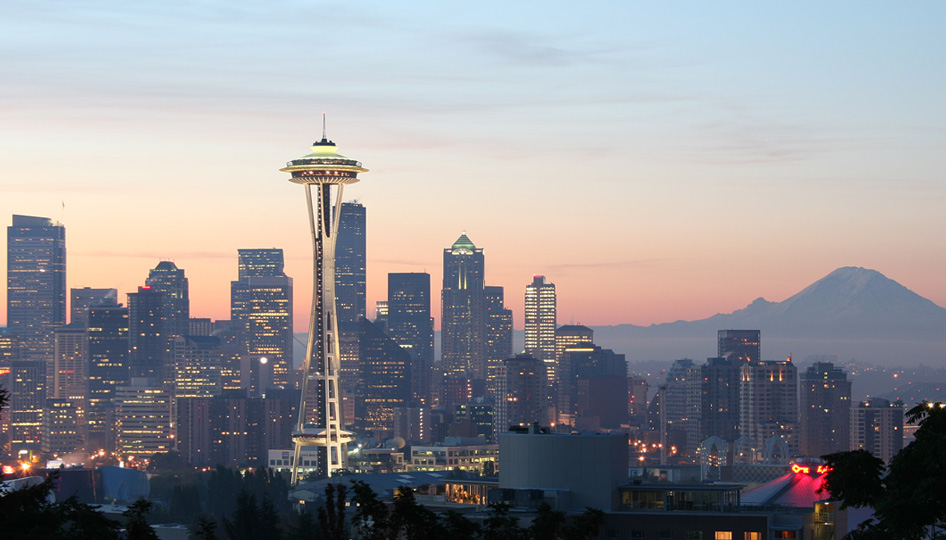 Andrew Delorey
Final Exam
12/8/2010
Earth and Space Sciences, University of Washington
Acknowledgements
Advisory Committee
John Vidale
Paul Bodin
Mike Brown
Ken Creager
Marc Eberhard
Organizational Support
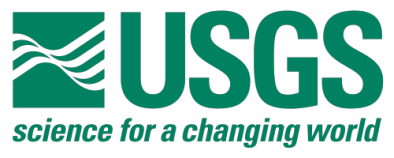 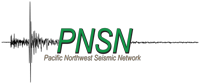 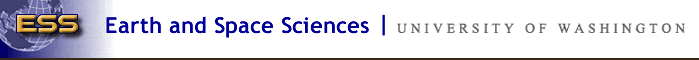 Also thanks to Art Frankel, Tom Pratt, and fellow students.
Outline
Motivation and Geologic Setting
Previous Work
Seismic Tomography
Predictions
Main Points
Why Predict Ground Motions?
Because Seattle experiences large earthquakes.
Because Seattle sits on a sedimentary basin that amplifies shaking due to earthquakes.    
Because we don’t have enough observations to know what to expect during a damaging earthquake.
Because we need a statistical measure for determining building standards and planning for a natural disaster.
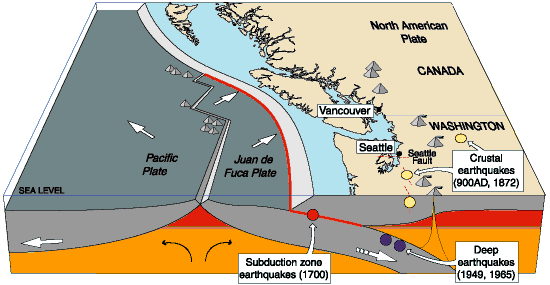 Seattle experiences large earthquakes
http://geomaps.wr.usgs.gov/pacnw/graphic/a1.gif
Seattle sits on a sedimentary basin
Troost [2008]
Seattle sits on a sedimentary basin
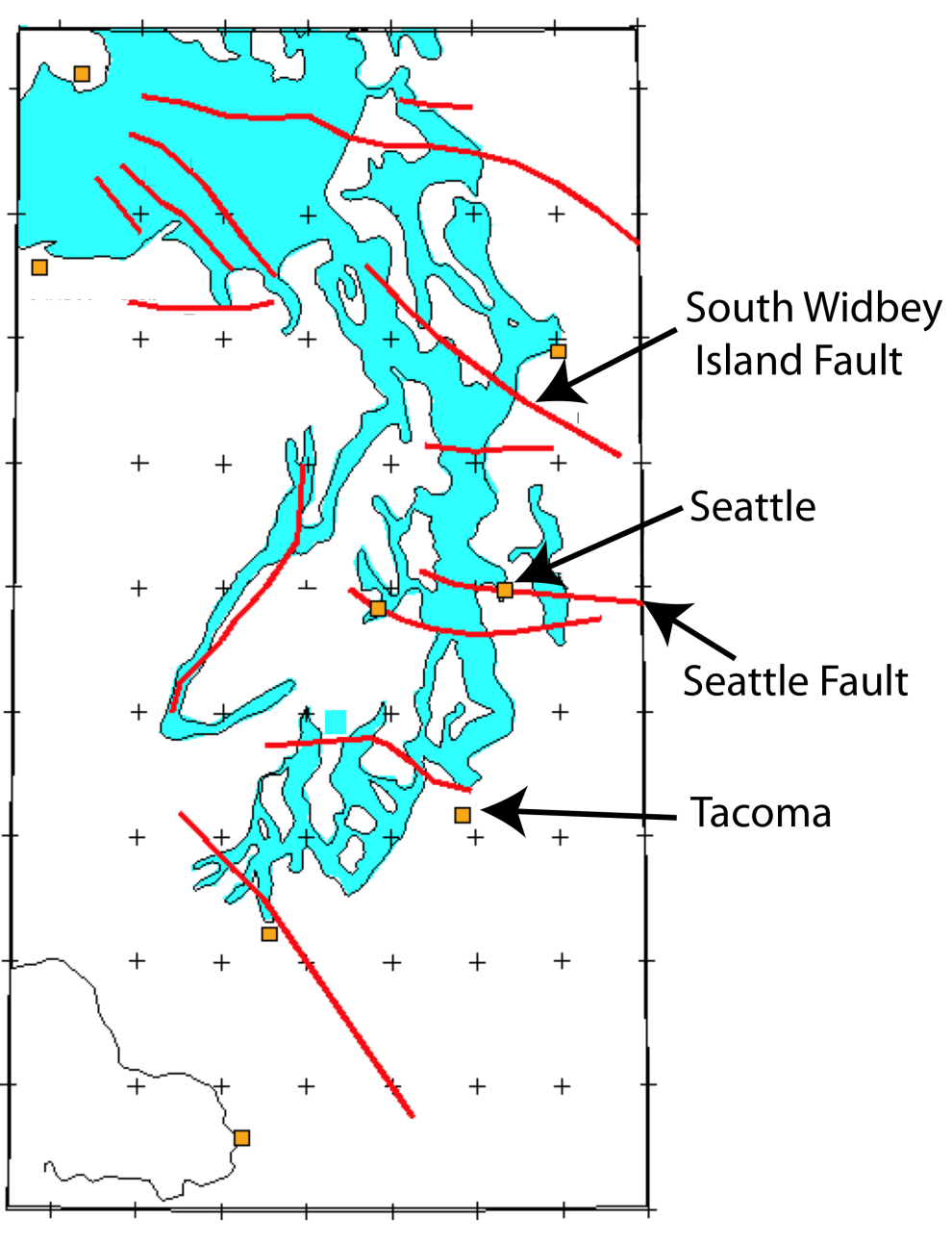 http://geomaps.wr.usgs.gov/pacnw/graphic/e.gif
[Modified from Grower, et al 1985]
Seattle sits on a sedimentary basin
[Brocher et al., 2001]
Amplified shaking during earthquakesSeattle - 2002 Denali 7.9
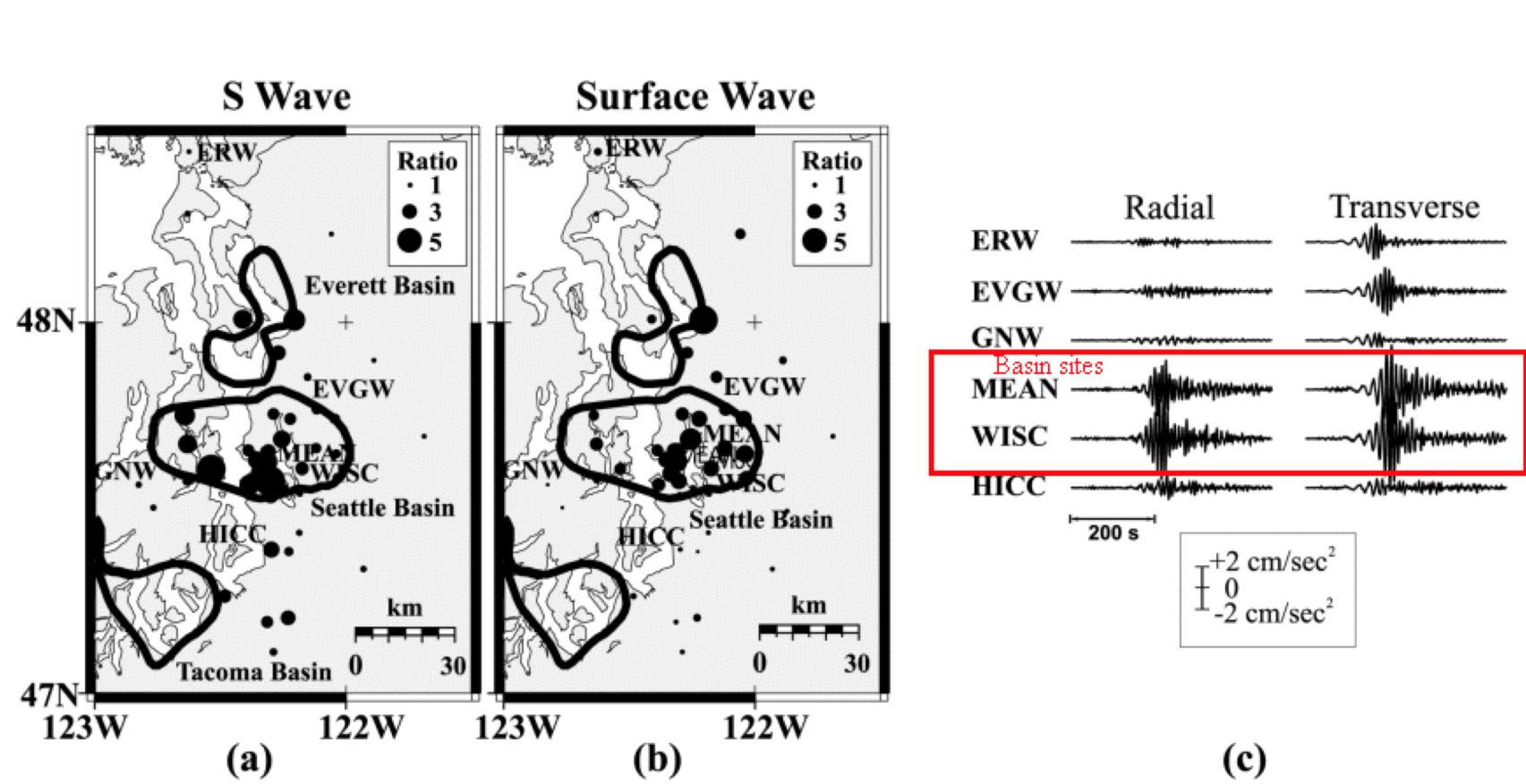 Barberopoulou et al., [2004]
Outline
Motivation and Geologic Setting
Previous Work
Seismic Tomography
Predictions
Main Points
Seismic Hazards in Seattle
2001 Nisqually 6.8 
PGA = 20-25%g
1906 San Francisco 7.8
PGA = ~100%g
2009 Kingston 4.5
PGA < 0.1%g (in Seattle)
[Frankel et al., 2007]
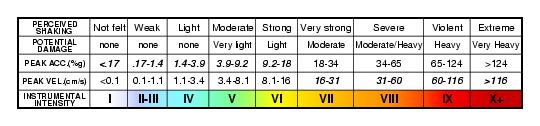 Spectral Acceleration, PGA, PGV
Quantifying Seismic Hazards
Probabilistic Seismic Hazard Analysis
Probability that the level of shaking (u) will exceed a given level of shaking (u0).
Probability of getting an earthquake of each magnitude.
Probability of getting an earthquake at each distance.
Attenuation Relationship - Probability that shaking (u) exceeds a given value (u0) for an earthquake with each magnitude (M) and at a each distance (R) for the each earthquake zone (i).
Probability of exceeding ground motion (u0) in time duration (t).
THIS IS WHAT GOES ON THE SEISMIC HAZARD MAPS!
i = earthquake zones
j = earthquake magnitudes
k = earthquake distances
Sum over:
Quantifying Seismic Hazard
Putting it all together
Earthquake Scenarios
Regional Velocity Model
Basin Velocity Model
Site response
Non-linear response
Earthquake Simulations
urock
A3D
Asite
Anon-linear
Seattle’s Seismic Hazard Map
Predictions for u are highly dependent on the Vs model.
The Stephenson model uses P-wave velocity observations and Vp/Vs ratios to determine Vs.
There are no direct shear wave velocity observations used to make this map!
[Frankel et al., 2007]
VP/VS
Brocher [2005]
Why a new shear wave velocity model?
Shear waves cause the most damage during earthquakes.  
The velocity model used to construct the current seismic hazard map uses a constant Vp/Vs for sedimentary rocks in the Seattle Basin.
Vp/Vs ratios in sedimentary rocks can vary from 1.5-3.5 according to data presented by Brocher [2005].
Outline
Motivation and Geologic Setting
Previous Work
Seismic Tomography
Predictions
Main Points
Using Ambient Noise
Is useful when a high density of stations is available
Does not require active sources or earthquakes
Is most often used to observe surface waves
Short-period surface waves are sensitive to shear wave velocities at the depths of the Seattle Basin.
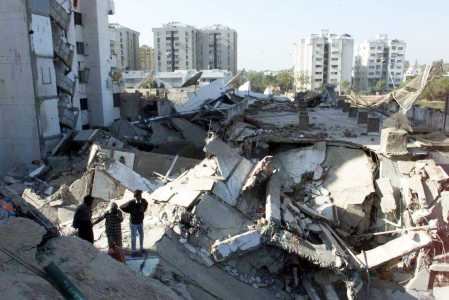 Tomography
Data
87 Stations from the SHIPS array
Short Period (L22) 3-component instruments
Method
Noise interferometry
Surface wave tomography (Rayleigh)
Data Set
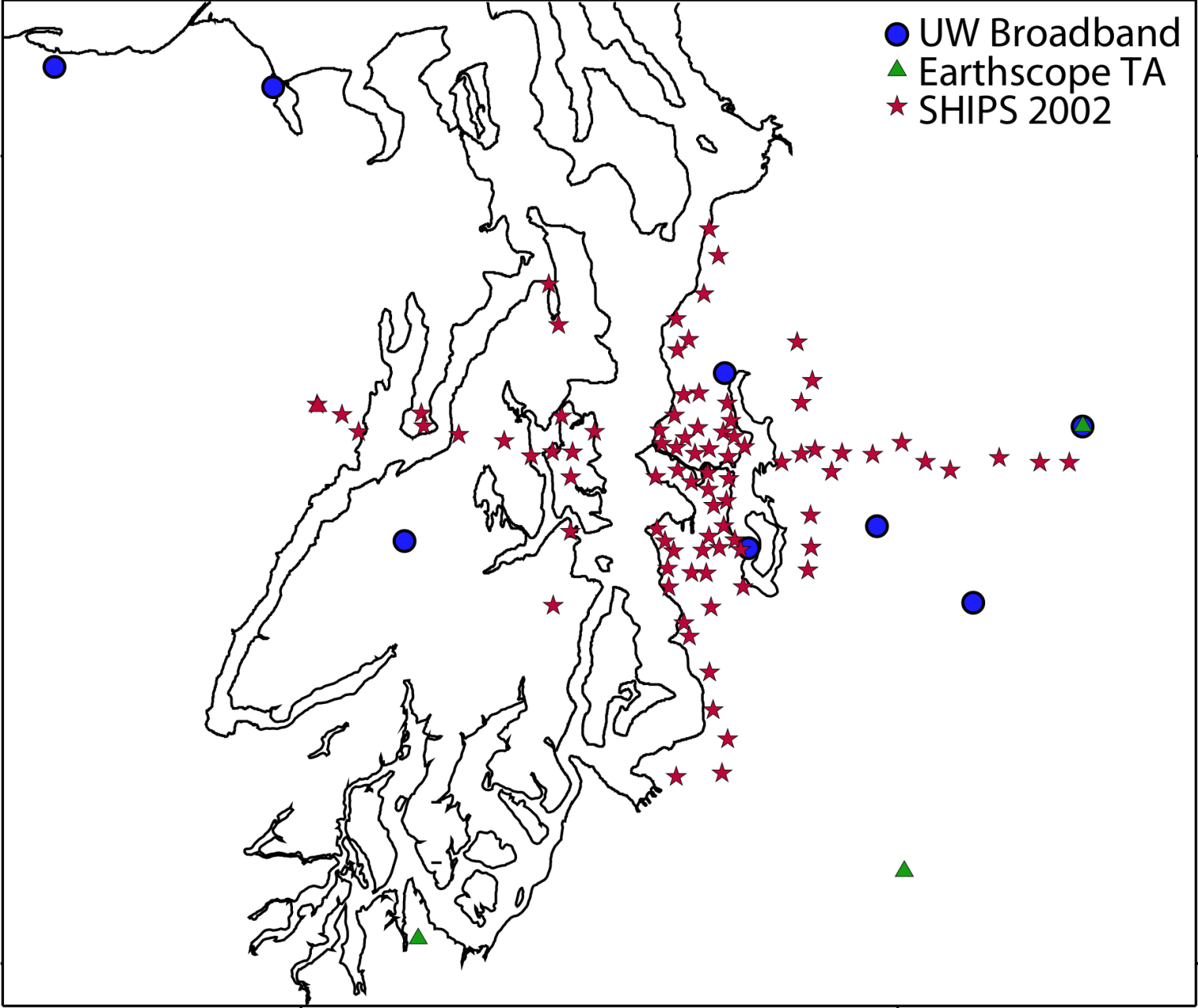 Tomography
Extract Rayleigh waves from station pairs
Calculate Rayleigh wave phase velocity model using measurements from station pairs
Calculate Shear wave velocity model from the phase velocity model
Tomography
Extract Rayleigh waves from station pairs
Calculate Rayleigh wave phase velocity model using measurements from station pairs
Calculate Shear wave velocity model from the phase velocity model
Data Set
Processing Station Pairs
Extract Rayleigh waves by cross-correlating pairs of stations
Calculate Group Velocity as a function of frequency by bandpass filtering at a range of frequencies
Calculate Phase Velocity by integrating Group Velocity dispersion curve.
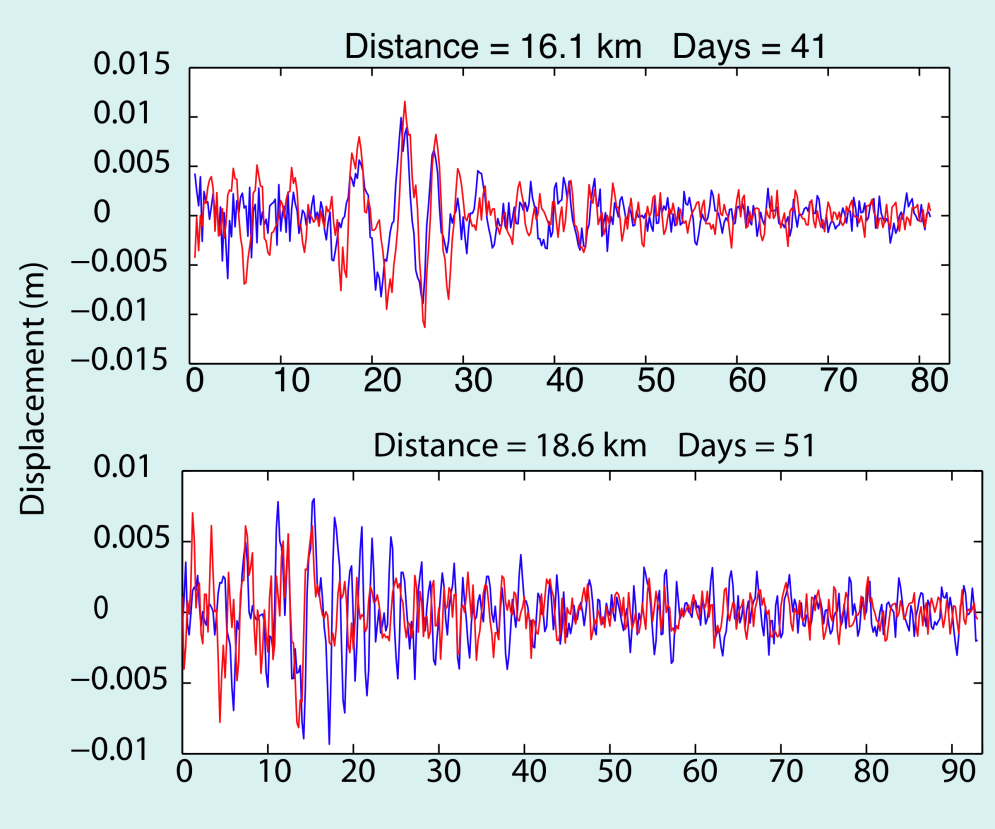 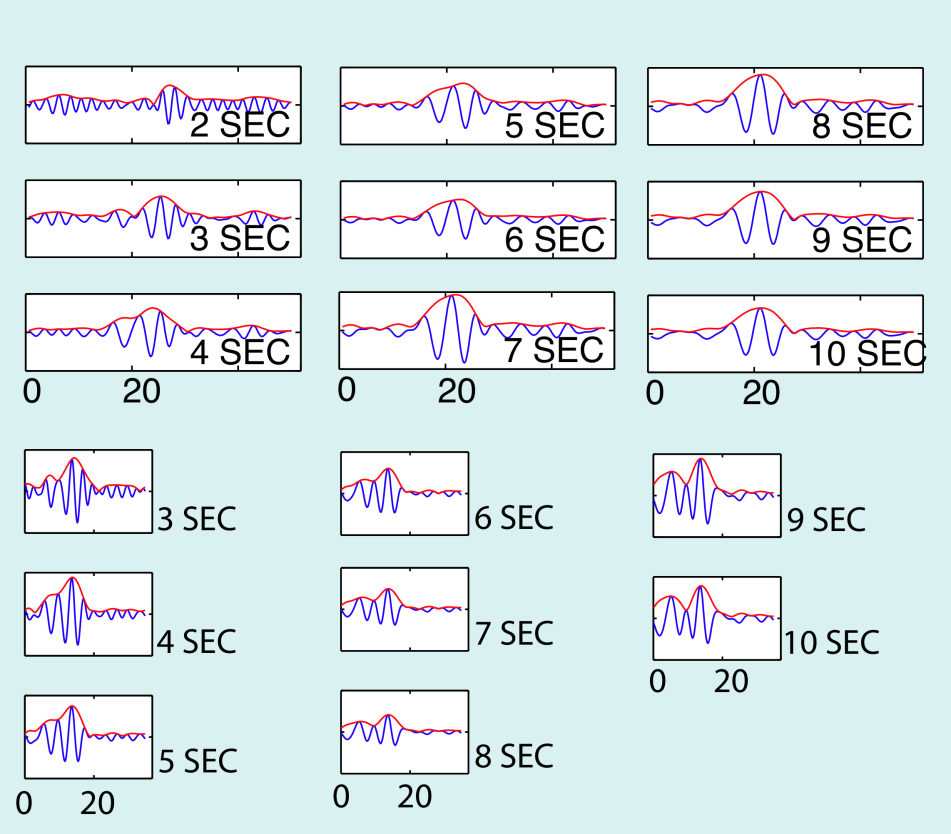 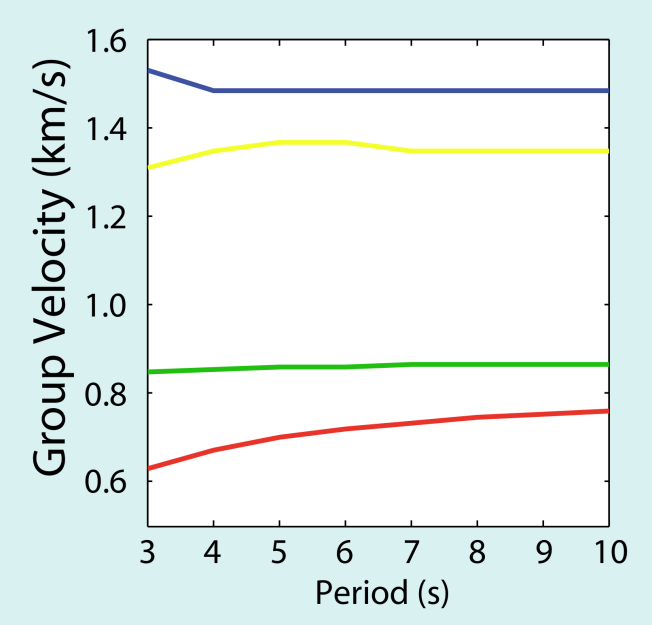 Tomography
Extract Rayleigh waves from station pairs
Calculate Rayleigh wave phase velocity model using measurements from station pairs
Calculate Shear wave velocity model from the phase velocity model
Rayleigh Wave Phase Velocity Model
Solve for periods between 2 and 10 seconds
Model parameters in x, y, and frequency.
frequency ≈ depth for surface waves
Non-linear inverse problem with normalization to impose a priori constraint on model roughness.
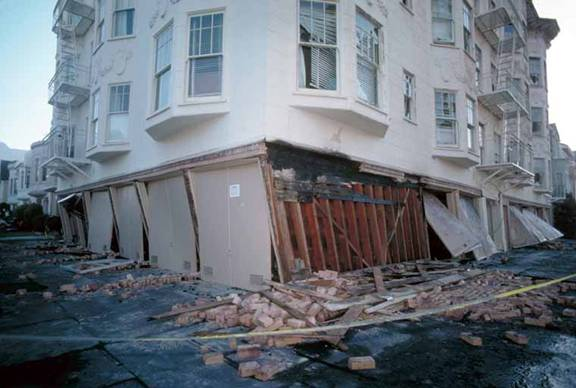 Tomography
Extract Rayleigh waves from station pairs
Calculate Rayleigh wave phase velocity model using measurements from station pairs
Calculate Shear wave velocity model from the phase velocity model
Shear Wave Velocity Model
Solve for 3D shear wave velocity structure
Best observations 250m - 5km
Non-linear inverse problem with normalization to impose a priori constraint on model roughness.
Resolution – Period 2s
Resolution – Period 3s
Resolution – Period 4s
Shear Wave Velocity Comparison
Outline
Motivation and Background
Seattle’s Geologic Setting
Seismic Tomography
Predictions
Main Points
Crustal Events
10 km deep
Thrust events
East-West strike
Dipping 45°
6.0 Moment Magnitude
Bandpass filter 0.5-1 Hz
Crust North
My Model
Stephenson Model
Crust North - Ratio
Crust South
My Model
Stephenson Model
Crust South - Ratio
Crust West
My Model
Stephenson Model
Crust West - Ratio
Crust East
My Model
Stephenson Model
Crust East - Ratio
Benioff Zone Earthquakes
Depths 43 km, 51 km, and 51 km.  
Same source as 2001 Nisqually 6.8 event.
Bandpass filter 0.5-1 Hz
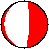 Benioff Zone Earthquakes
Benioff Zone West
My Model
Stephenson Model
Benioff Zone West - Ratio
Benioff Zone Central
My Model
Stephenson Model
Benioff Zone Central - Ratio
Benioff Zone East
My Model
Stephenson Model
Benioff Zone East - Ratio
Simulations – Average Ratios
Crust
Benioff Zone
Main Points
I presented a new shear wave velocity model of the Seattle Basin determined with direct observations.
The new model shows improvements in predictions of ground motions for two local events.
Simulations of synthetic events predict the amplification pattern within Seattle for a collection of crustal and Benioff earthquakes.
The model predicts regions of increased and reduced risk relative to the Stephenson model.
Thank You!
Seattle sits on a sedimentary basin
http://geomaps.wr.usgs.gov/pacnw/jello/3DL.gif
Amplified shaking during earthquakesTokyo - 2004 Chuetsu 6.6
Furmura and Hayakawa [2007]
Amplitude Comparisons
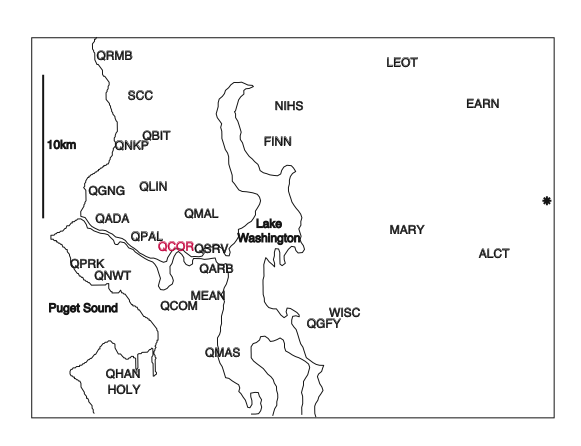 Two Local Earthquakes
Amplitude Comparisons
Earthquake Depth = 6 km
Earthquake Depth = 58 km
What Next?
Improved Seismic Hazard Assessment for Seattle
Earthquake Scenarios
Regional Velocity Model
Basin Velocity Model
Site response
Non-linear response
Earthquake Simulations
urock
A3D
Asite
Anon-linear
Model Validation
Validate the new velocity model by comparing simulations calculated using finite difference code to observations of recorded earthquakes.
Inputs:
Event Focal Mechanism
Event Hypocenter
Source-Time Function
Velocity Model
Station Locations
Output:
Synthetic seismograms at each station location
Carnation Event Scatter
Kingston Event Scatter
Run Simulations on Synthetic Events
Calculate the following probability:
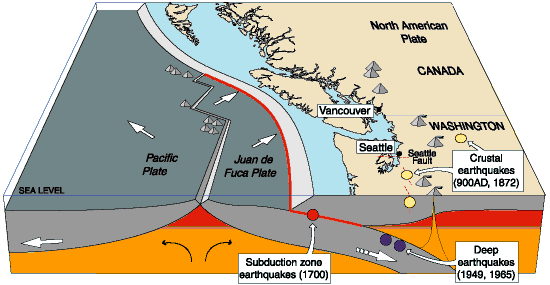 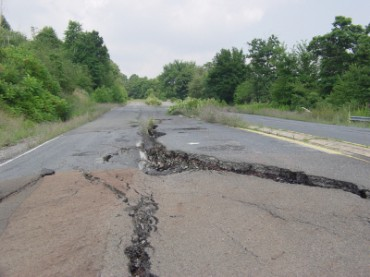 A3D
Earthquake Simulations
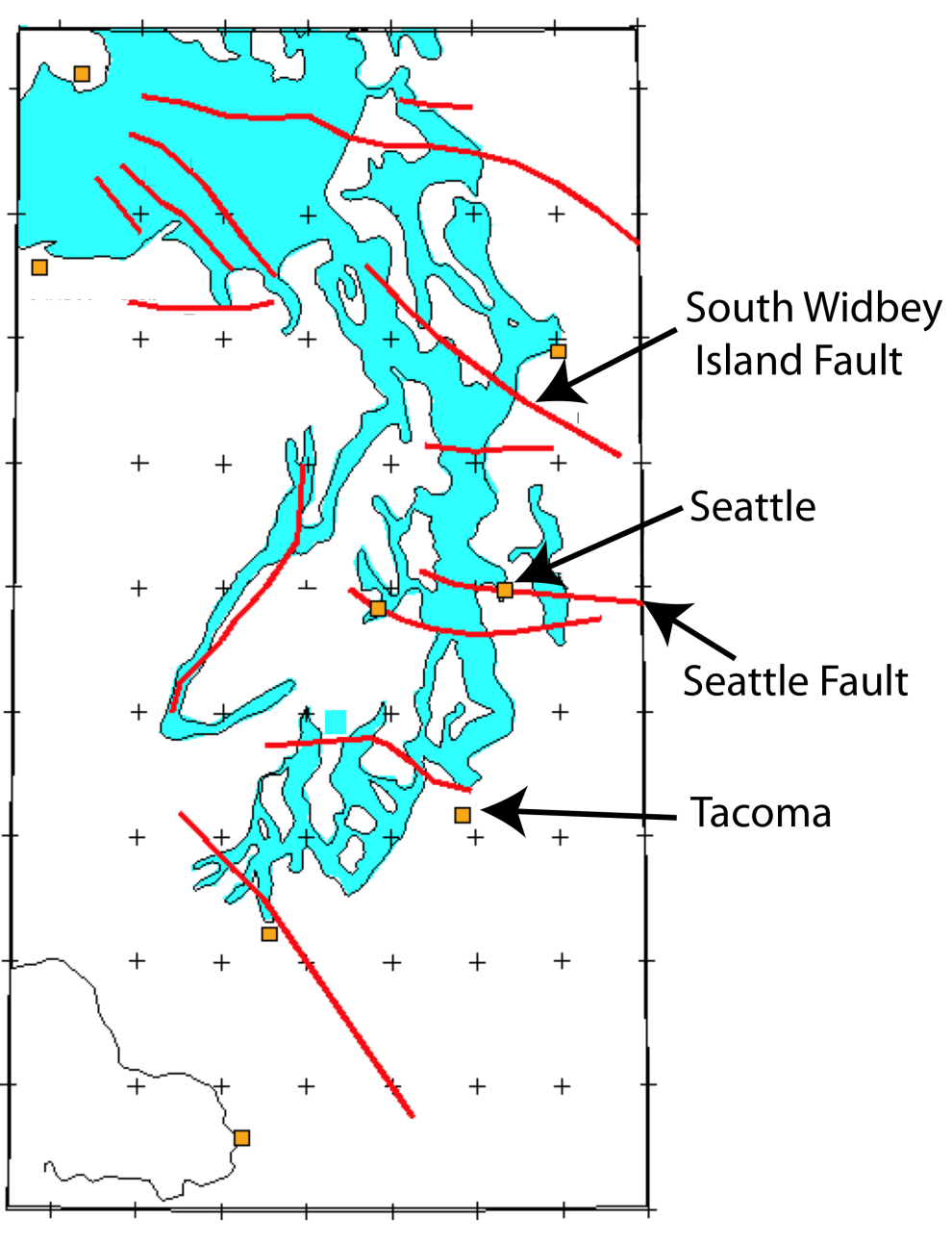 Frankel et al., [2006]
Benioff Zone Simulations
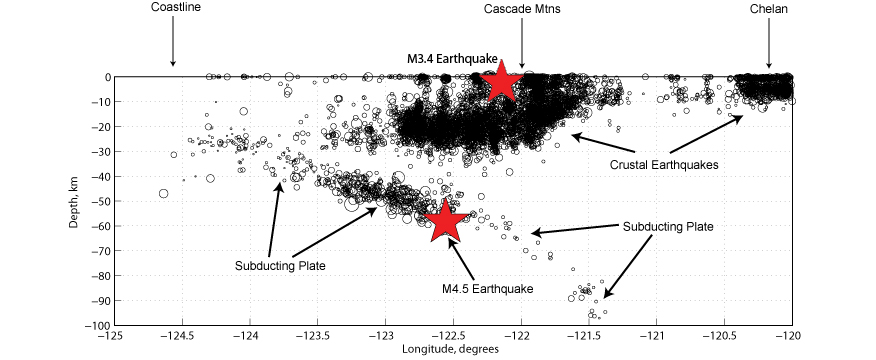 Seattle Fault Simulation
Asperities
Rupture Time Progress
Seattle Fault Simulation
Peak Ground Velocity
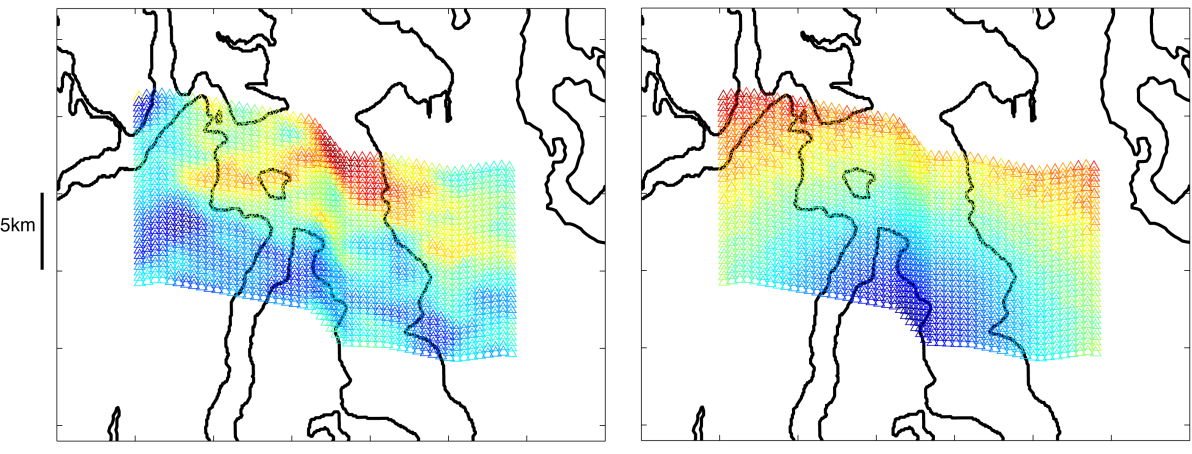 Observations of Basin Amplification2002 Denali 7.9
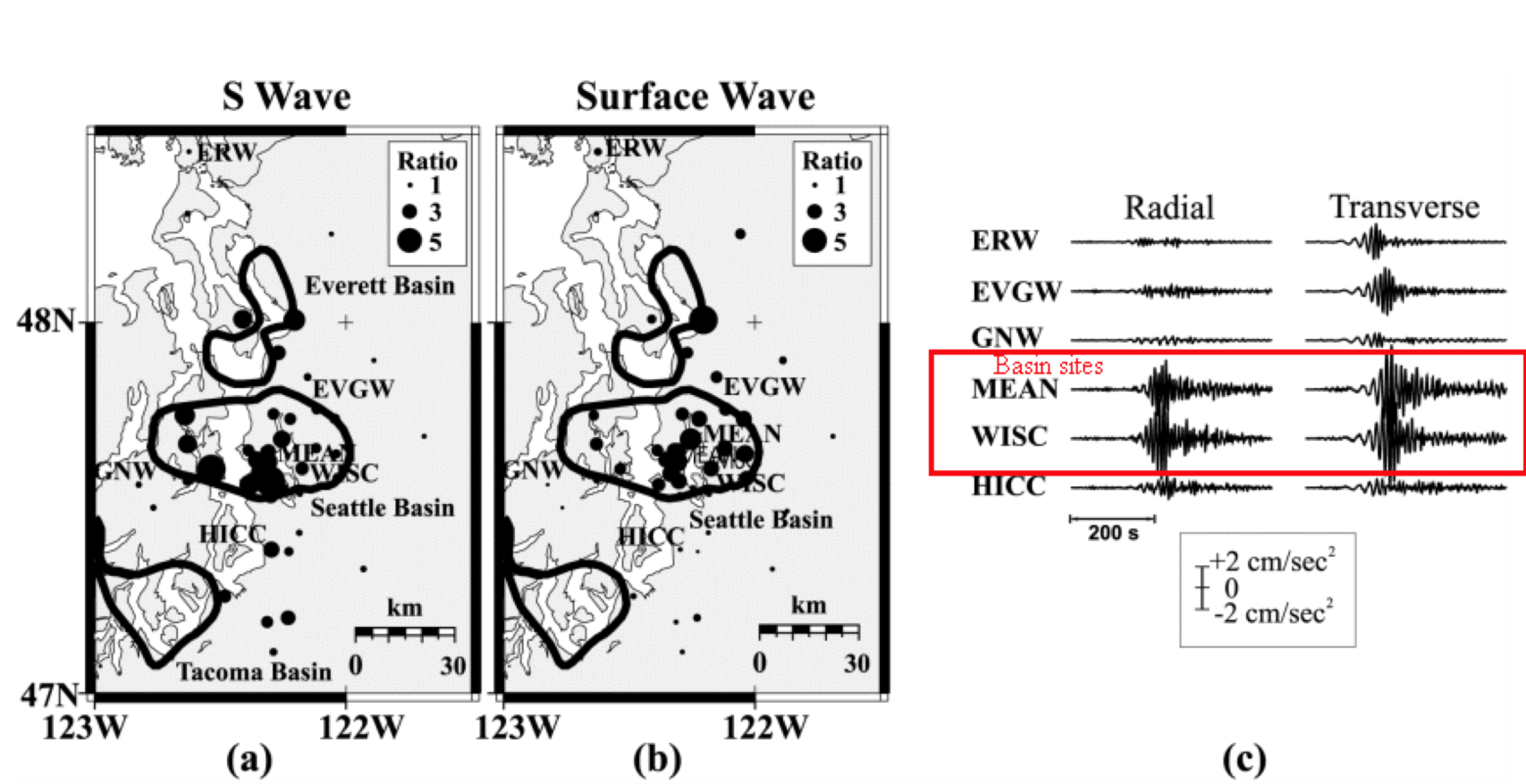 Barberopoulou et al., [2004]
Step 2 - Forward Problem
Calculate Rayleigh wave dispersion curve from a 1-D shear wave velocity model
Represent traveling waves as a sum of standing waves (normal modes), Takeuchi and Saito [1972]